1) Which is a 2-D shape?


2) Which is a 3-D shape?


3) Which word would come next?
   
Up, down, up, down, up, down, up, down,  ____
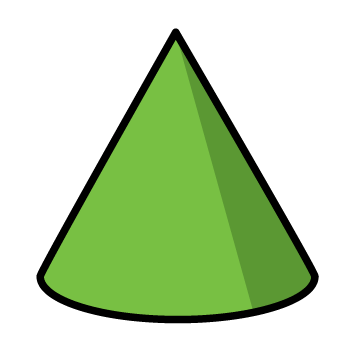 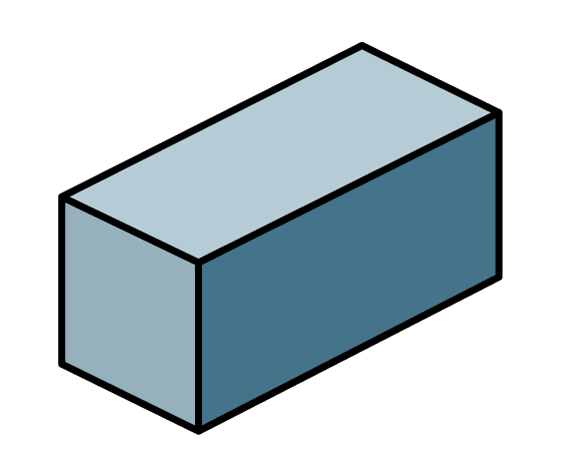 1) Which is a 2-D shape?


2) Which is a 3-D shape?


3) Which word would come next?
   
Up, down, up, down, up, down, up, down,  ____
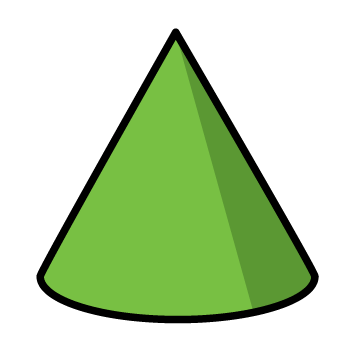 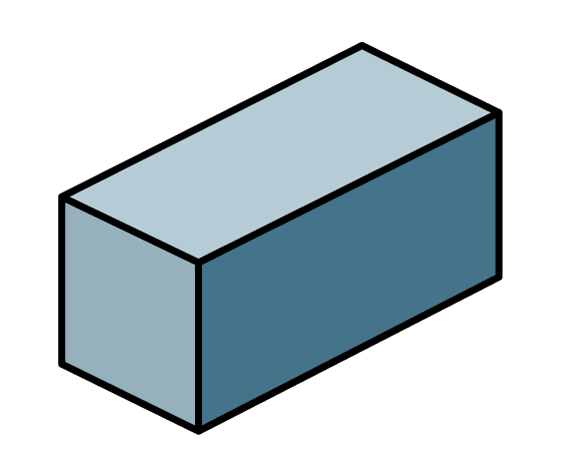 up
What are patterns?
What do you notice?
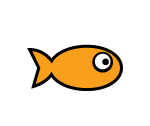 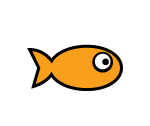 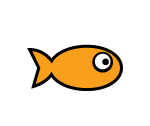 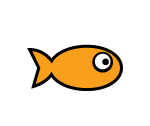 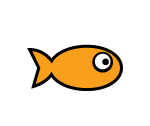 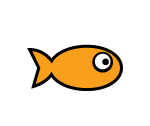 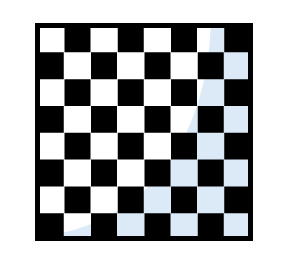 Is this a pattern?
Where have you seen patterns?
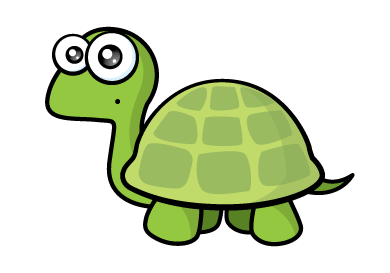 Describe the patterns to your partner.
[Speaker Notes: Patterns can be repeating objects
Say the shapes outloud]
What objects are repeating?
What comes next?
?
I know what comes next if I say the pattern.
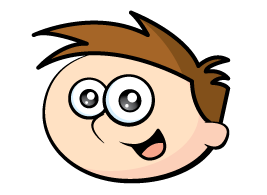 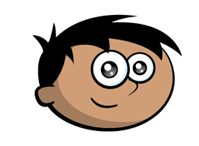 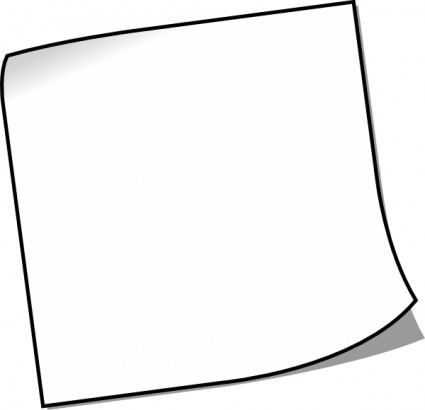 Have a 
think
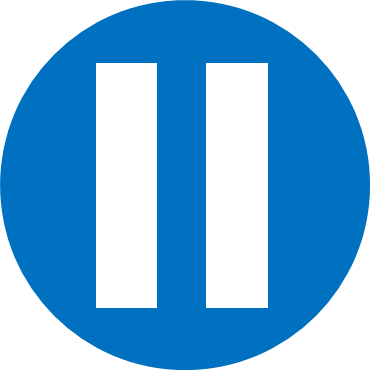 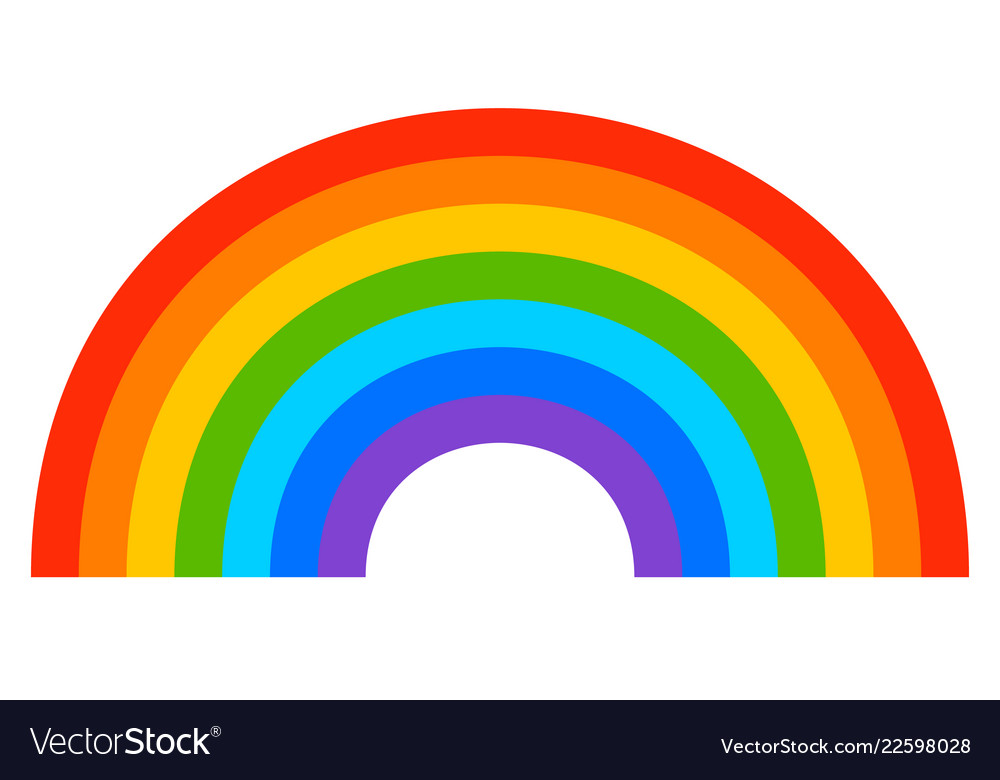 Which parts of the pattern repeat? What would come next?
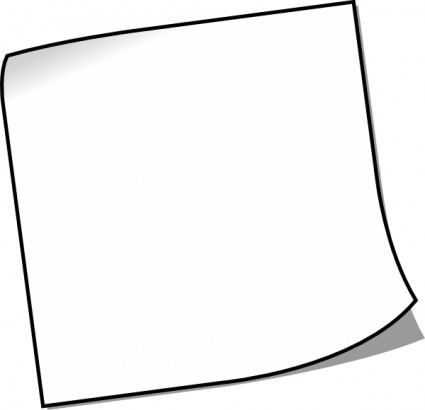 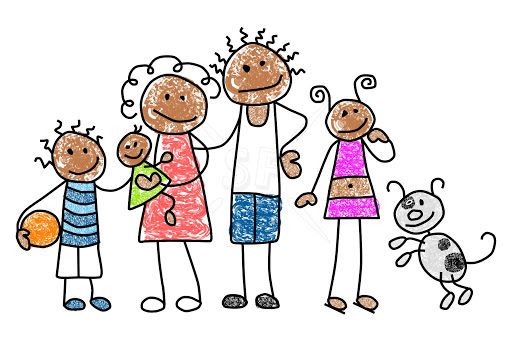 Have a think
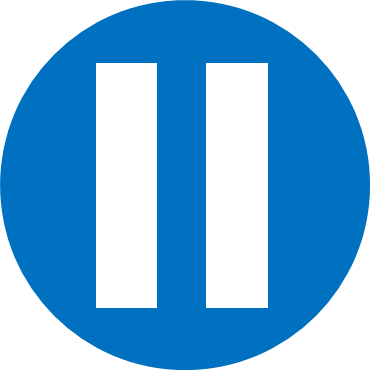 Which parts of the pattern repeat? What would come next?
[Speaker Notes: Can be backwards and forwards]
Will you draw me a pattern that goes: rectangle, square, triangle, then repeats please
What will the 11th shape in the pattern be?
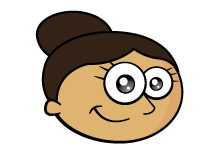 A square
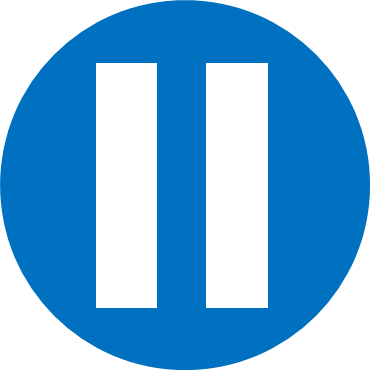 Have a think
Which objects are repeating?
What has been knocked out of place?
?
?
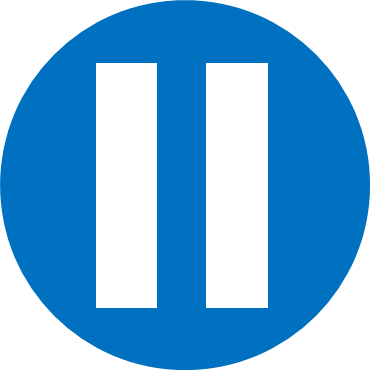 Have a think
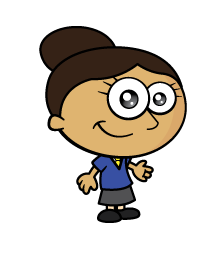 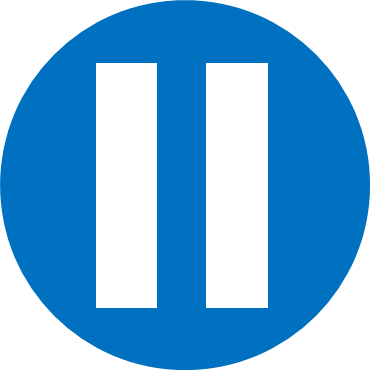 Have a think
Which parts of the pattern repeat? What would come next?
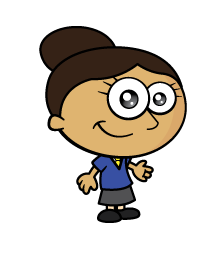 Which parts of the pattern repeat? What would come next?
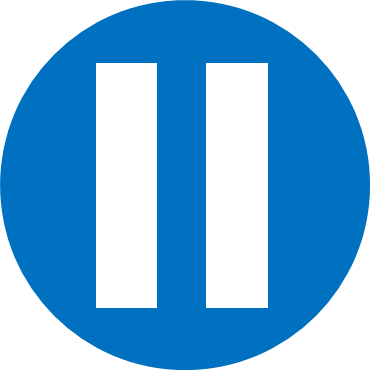 Have a think
Which parts of the pattern repeat? What would come next?